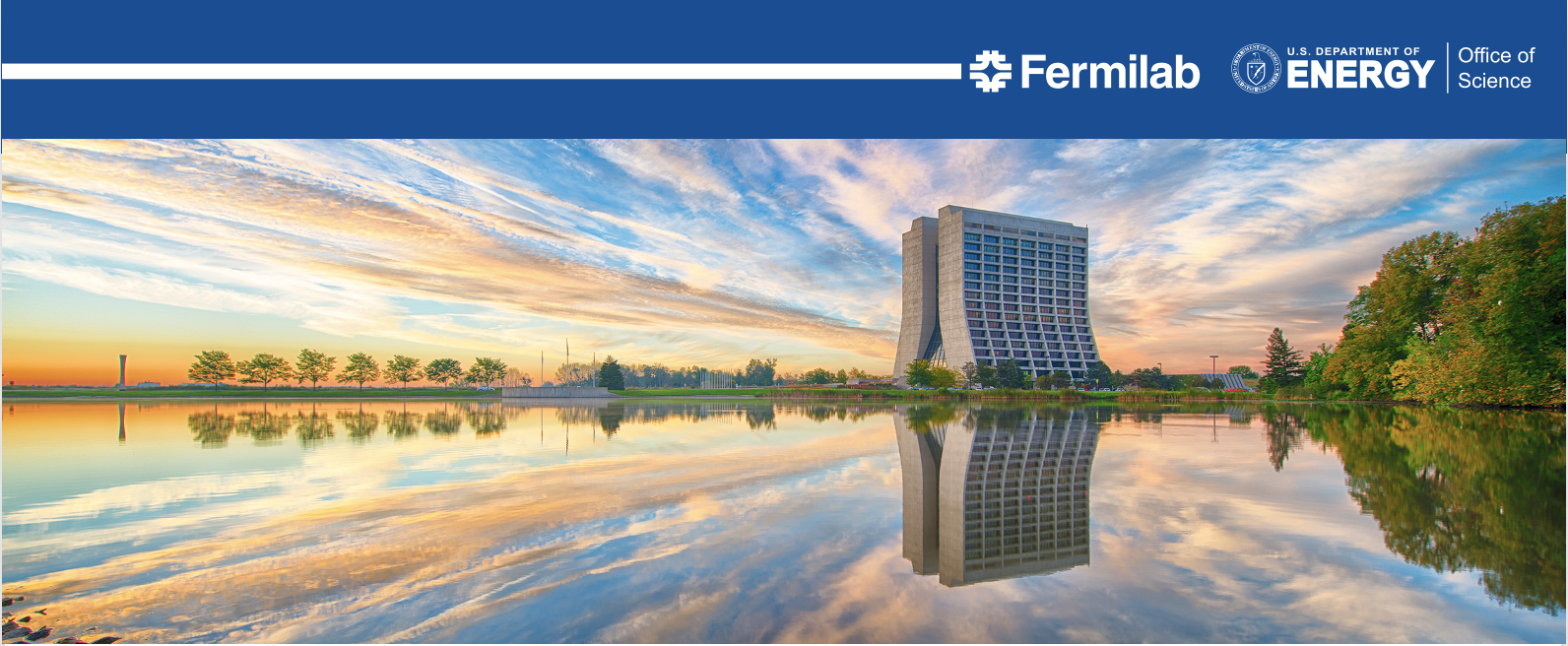 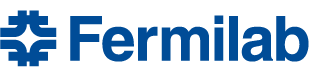 Flexible Pilot Jobs Framework for Distributed High Throughput Computing
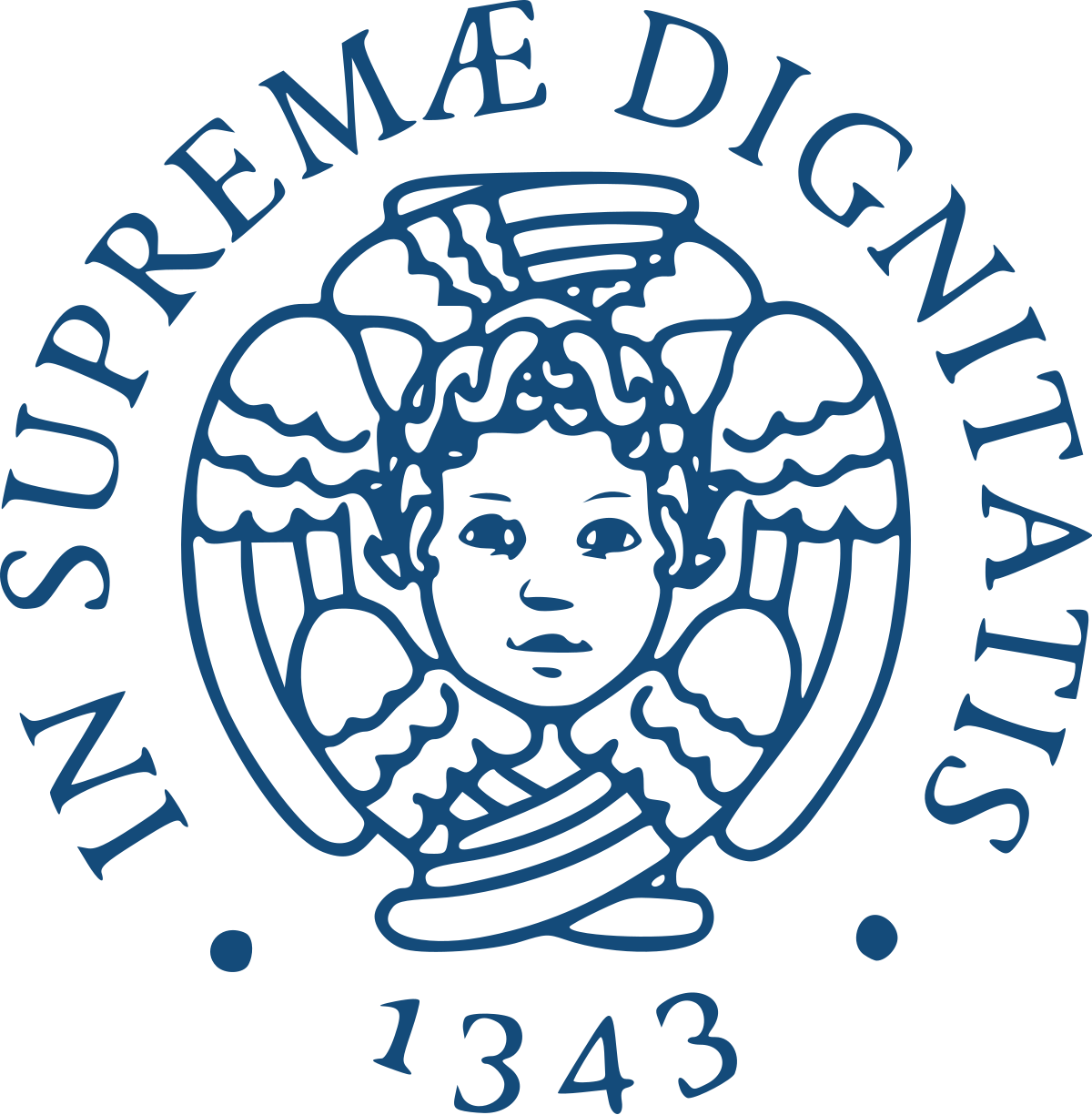 Candidate: Franco Terranova
Supervisor: Marco Mambelli	
Fermilab Italian Summer School 2022
29/08/2022
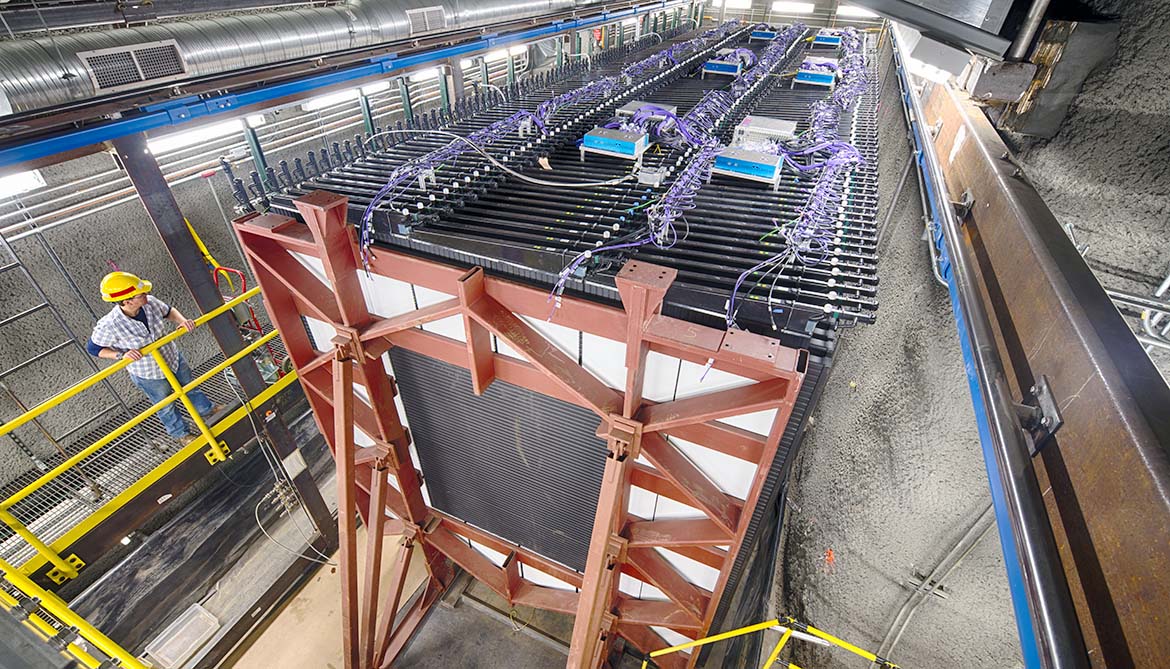 Computing resources as support to 
HEP experiments
Scientific data stored at Fermilab: 266 Petabytes!

CMS, 89.69 Petabytes
NOVA, 53.65 Petabytes
uBoone, 28.48 Petabytes
gm2
CDF
….
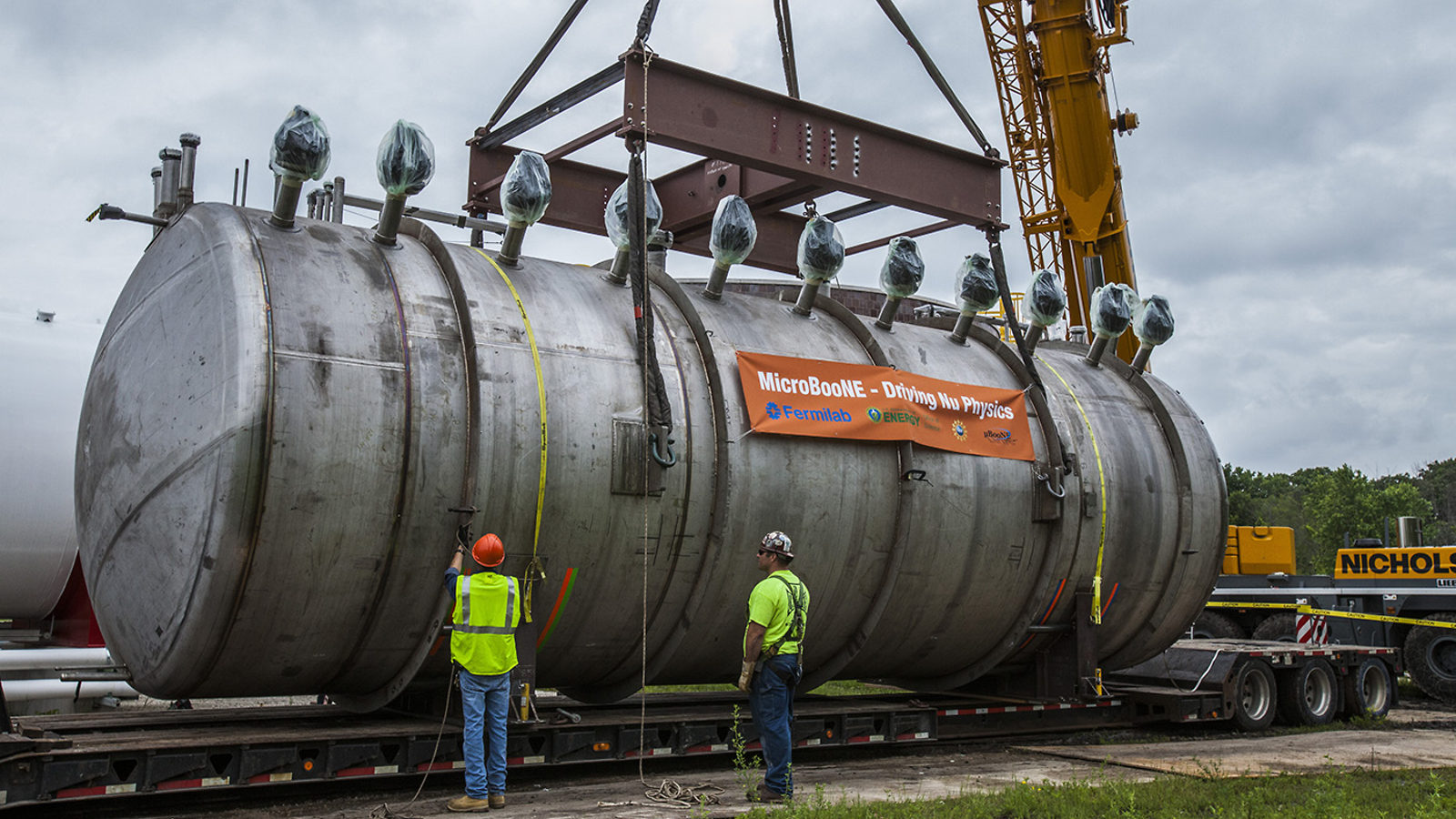 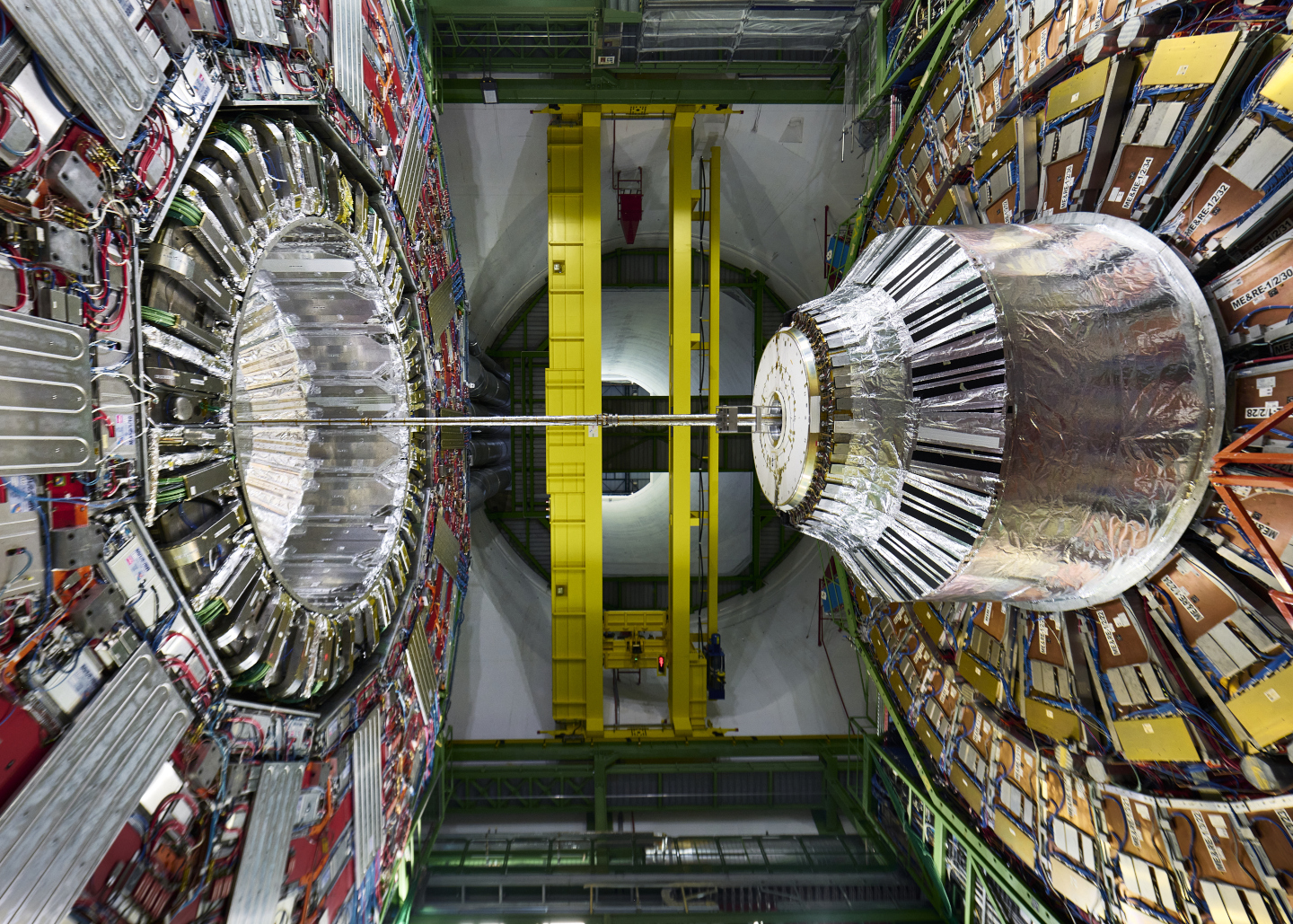 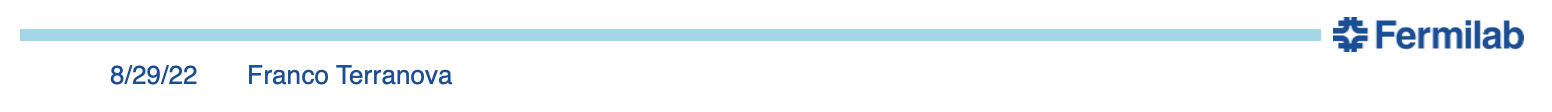 2
Computing resources as support to HEP experiments
Solution: leveraging multiple computers, often geographically distributed 
but connected by networks, to work together to accomplish joint tasks.
Grid Computing can incorporate grid sites (batch systems) on universities 
and labs across the world into one grid, enabling distributed high-throughput
computing.
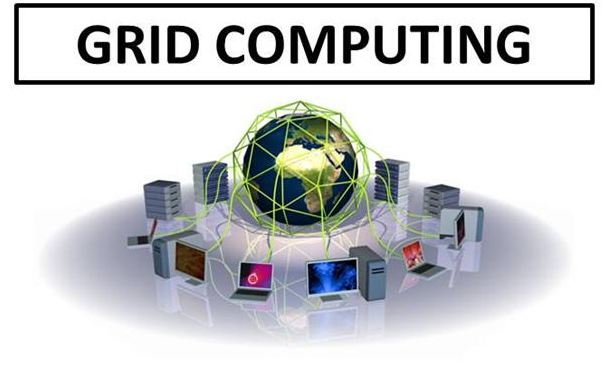 «We strive to deliver timely, innovative computing solutions and services that enable Fermilab to achieve its scientific mission, efficiently execute the business of the laboratory and provide a modern user experience.»
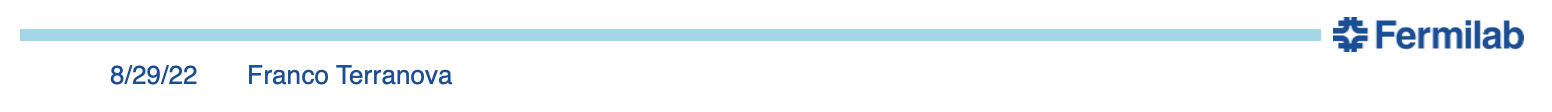 3
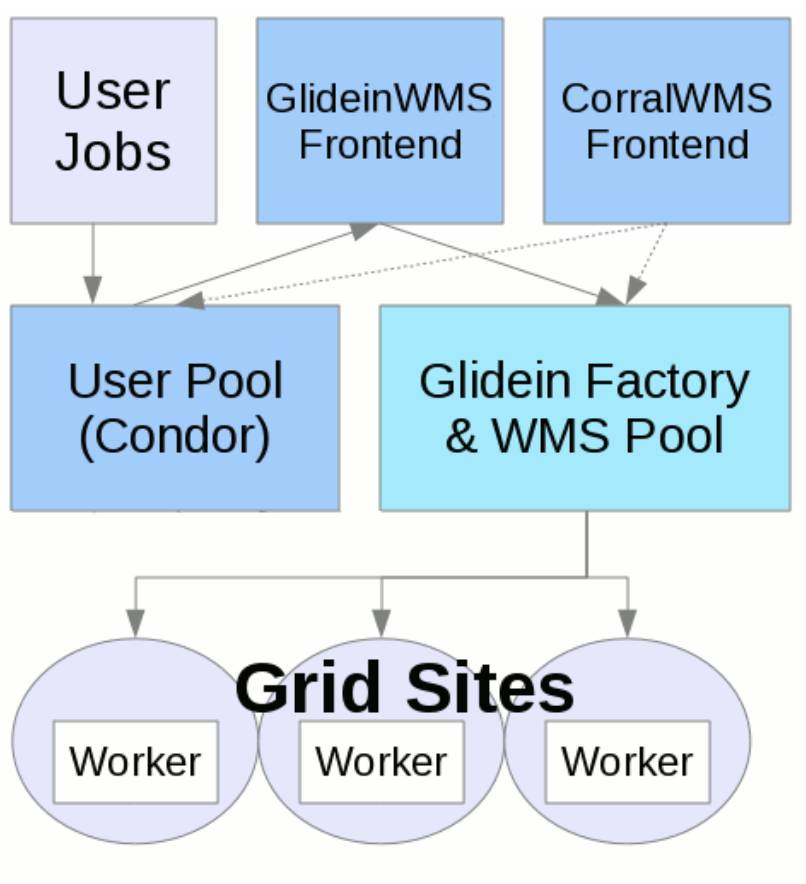 GlideinWMS
GlideinWMS is a Glidein Based Workload Management System that works on top of HTCondor.
The GlideinWMS is made of several services and its purpose is to provide a simple way to access Grid resources, submitting pilots to unreliable heterogeneous resources.
The result is that users can submit regular HTCondor jobs and the computing resources will be provided behind the scenes.
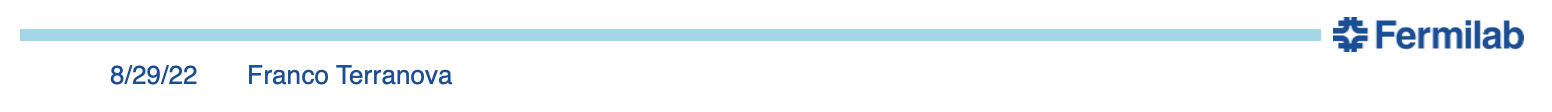 4
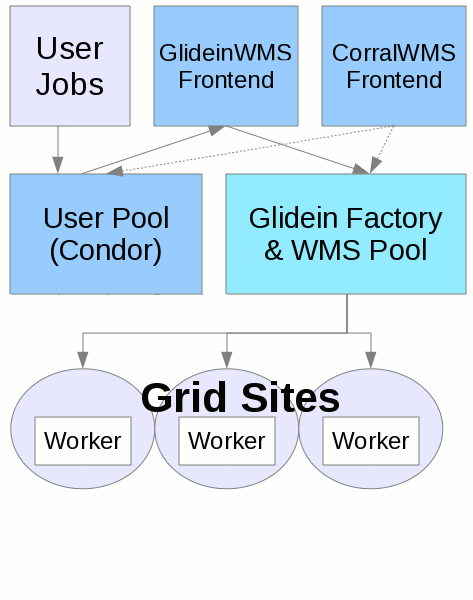 GlideinWMS
GlideinWMS is a Glidein Based Workload Management System that works on top of HTCondor.
The GlideinWMS is made of several services and its purpose is to provide a simple way to access Grid resources, submitting pilots to unreliable heterogeneous resources.
The result is that users can submit regular HTCondor jobs and the computing resources will be provided behind the scenes.
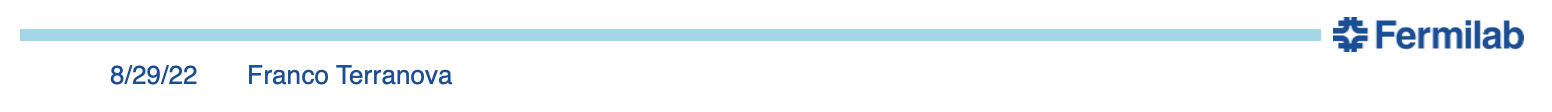 5
Worker nodes
A worker node is a machine managed by a resource manager characterized by its resources (CPU, RAM, Disk, etc.).
Virtualization allows you to take one piece of machinery and make it act like multiple pieces, increasing IT agility,
flexibility and scalability while creating significant cost savings.
Virtualization of computers as complete hardware platforms, certain logical abstractions of their componentry, or only
the functionality required to run various operating systems.
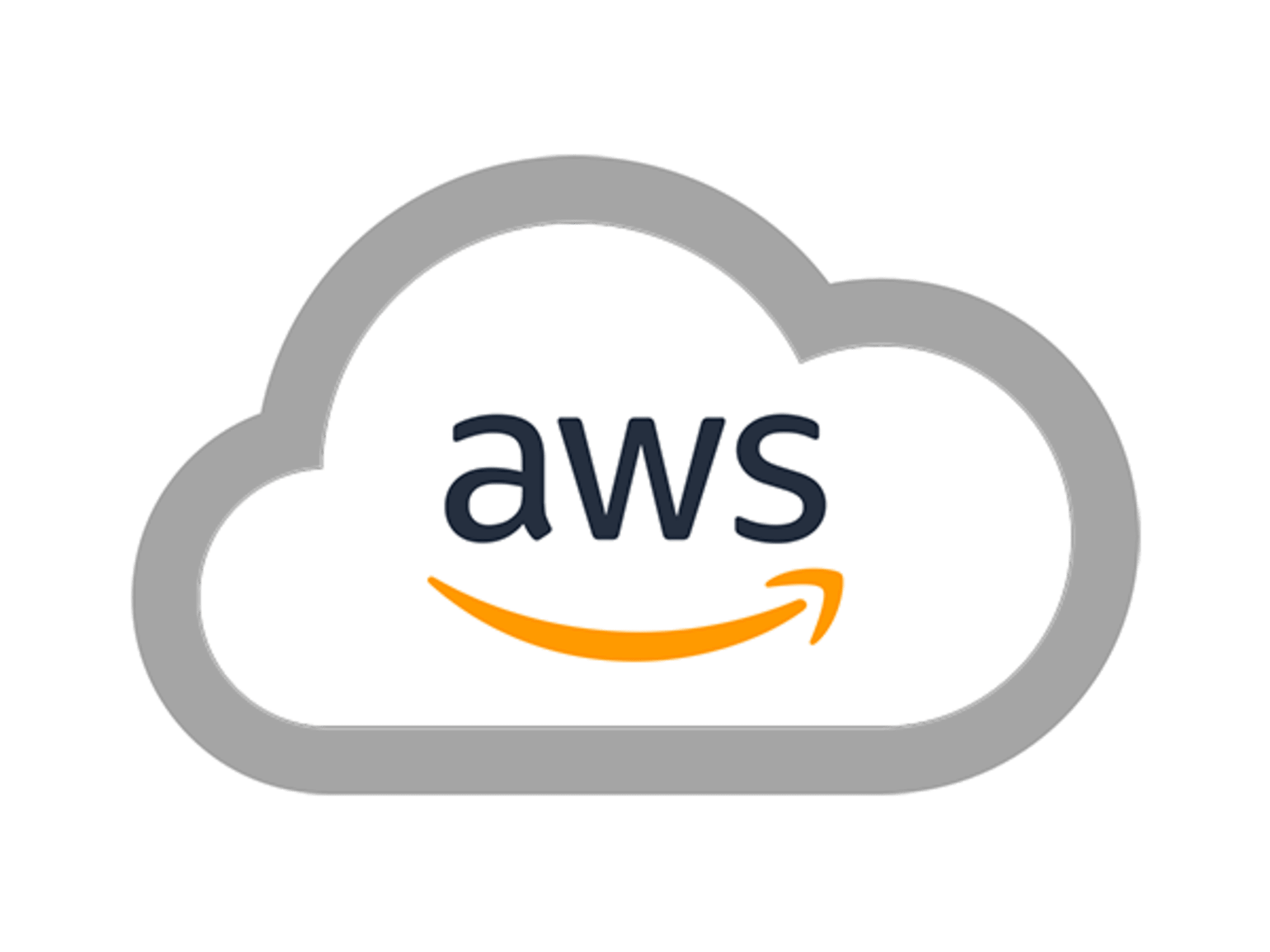 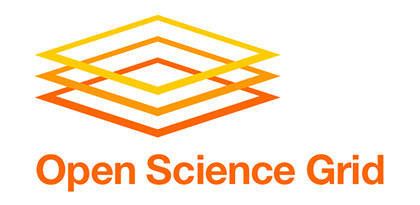 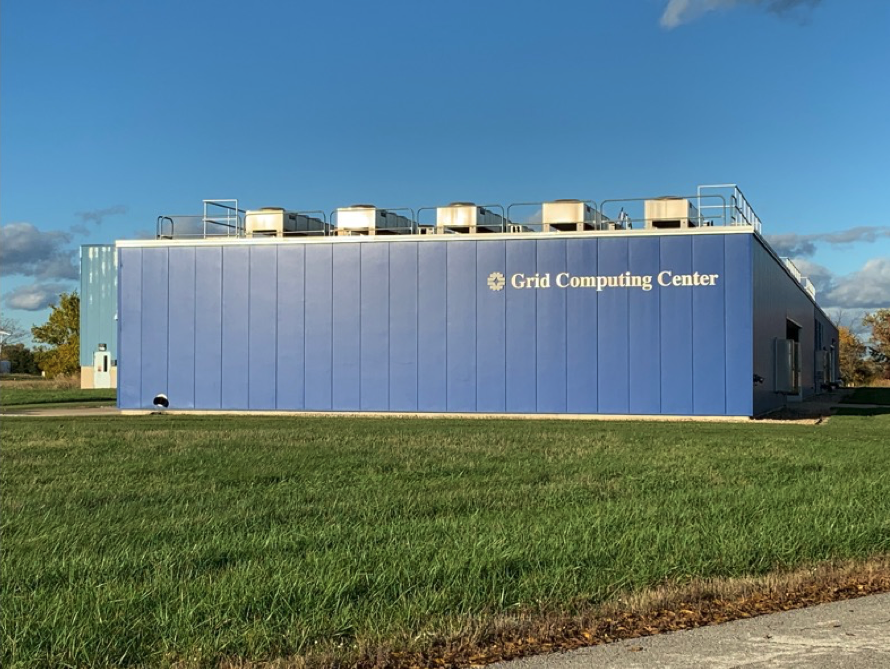 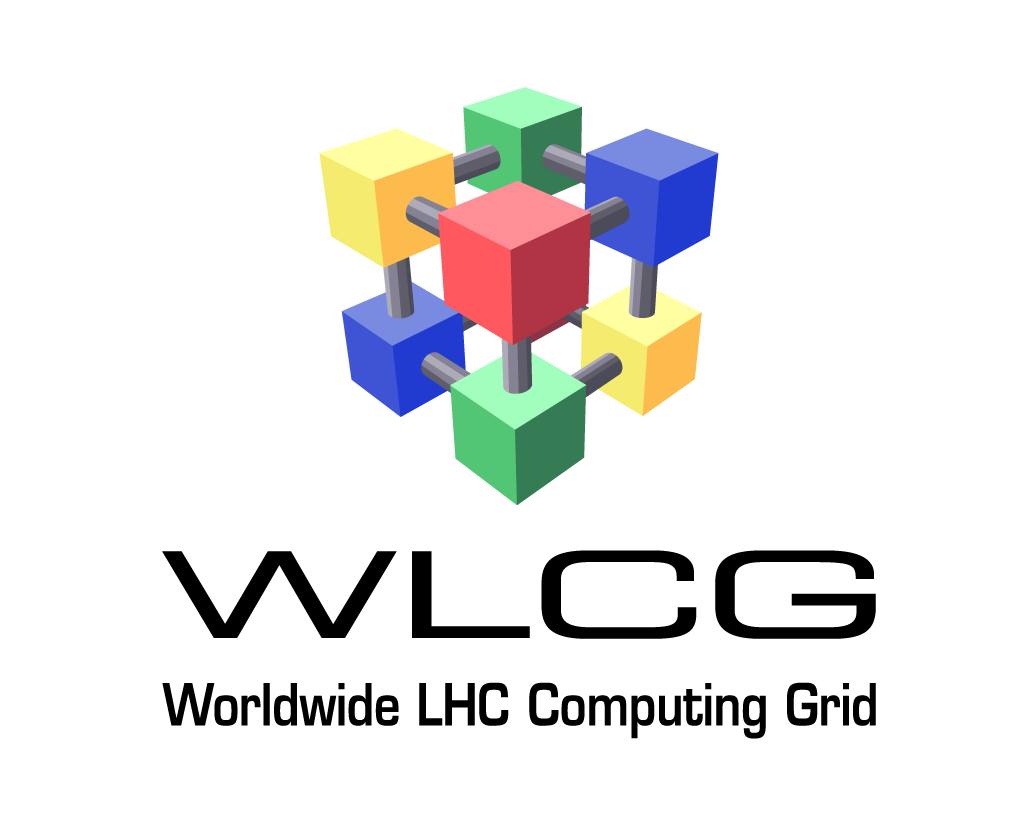 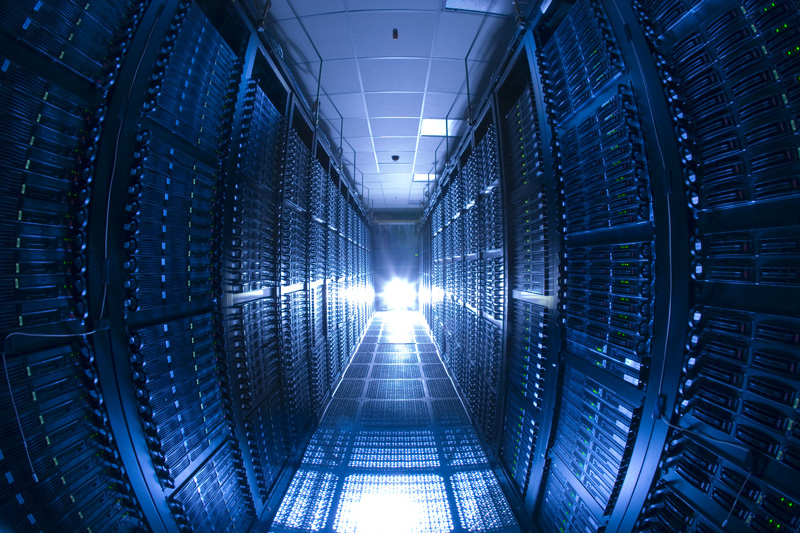 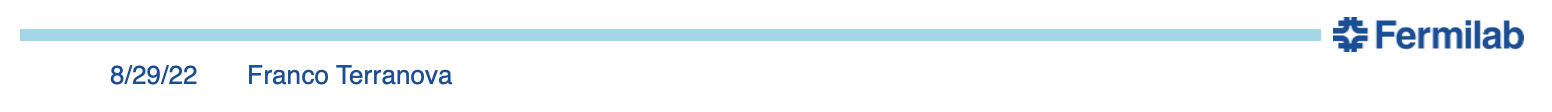 6
Glidein
A Glidein is a pilot submitted on the worker node that acquire and prepare the resources where the job will run.
Validates the worker node and test resources 
Customizes the worker node (environment, libraries, containers, etc.)
They are requested by the Frontend, launched by the Factory and joins the virtual cluster.
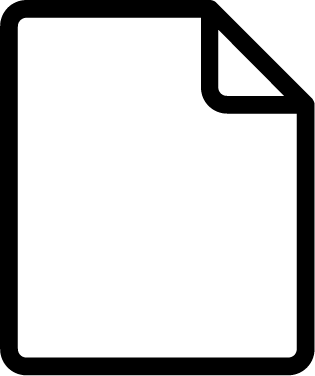 VM
Glidein
HTCondor startd
job
glidein_startup.sh
Worker Node
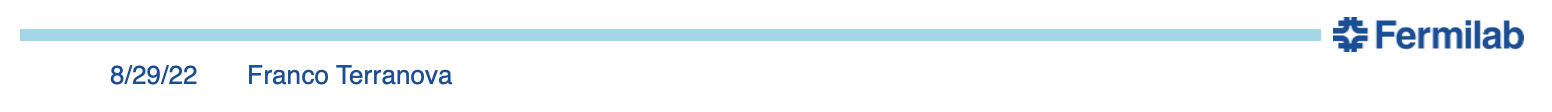 7
glidein_startup.sh modularization
Modular programming is a software design technique that emphasizes separating the functionality of a 
program into independent, interchangeable modules.
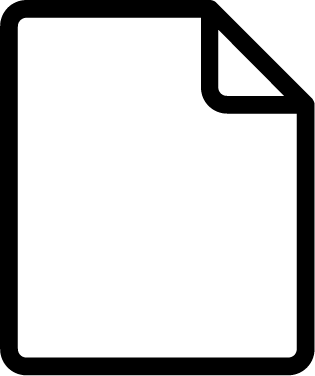 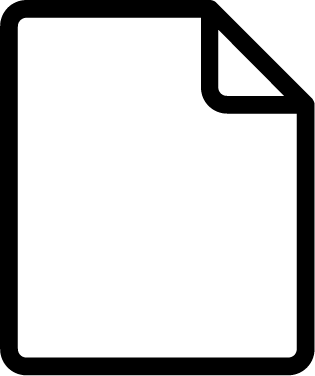 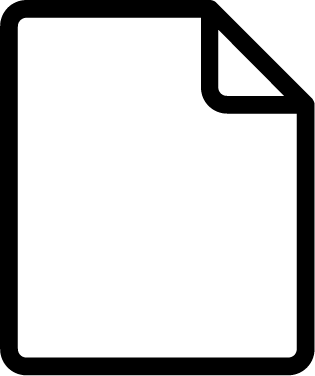 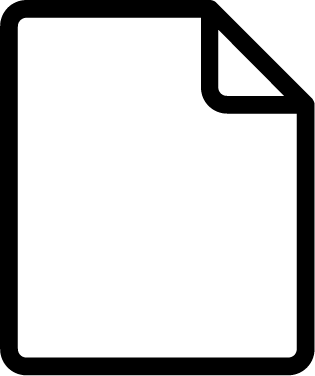 glidein_startup.sh
glidein_cleanup.sh
utils_io.sh
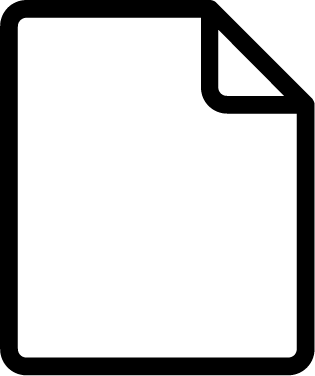 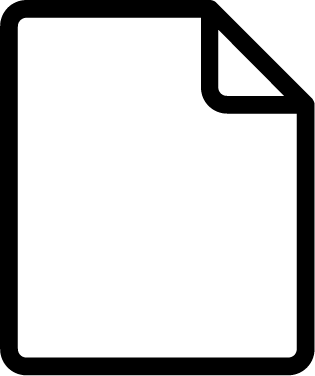 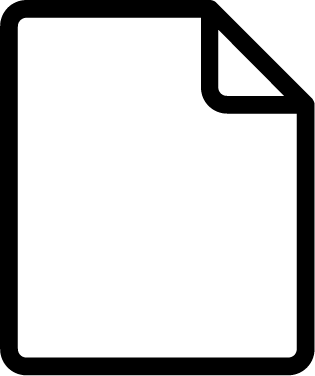 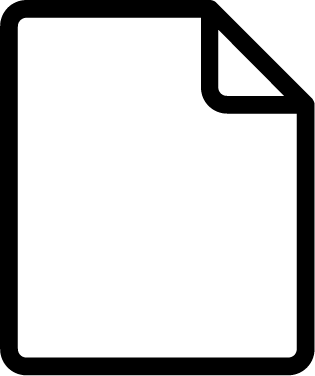 utils_crypto.sh
utils_tarballs.sh
utils_signals.sh
utils_filesystem.sh
glidein_startup.sh
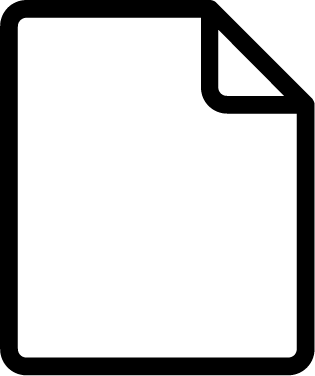 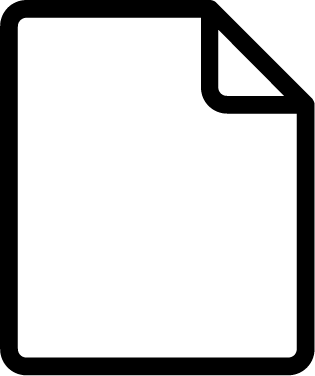 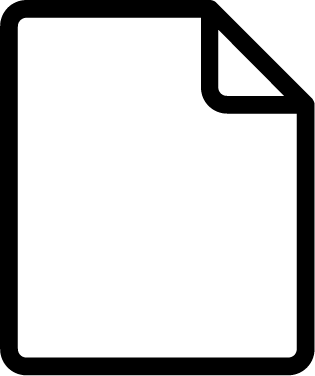 ~2083 lines of code
utils_http.sh
utils_params.sh
utils_xml.sh
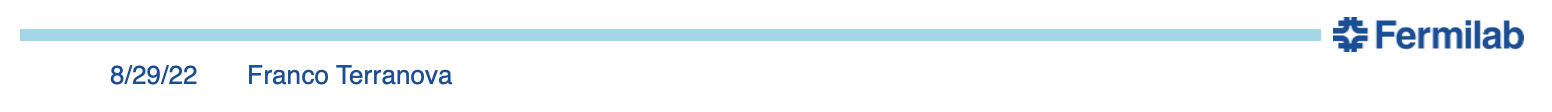 8
glidein_startup.sh
utils_gs_tarballs.sh
	get_untar_subdir
	fixup_condor_dir

utils_params.sh
	params_get_simple
	params_decode
	params2file

utils_crypto.sh
	md5wrapper
	check_file_signature
	set_proxy_fullpath
utils_gs_log.sh
	print_tail
	usage
	print_header
	parse_options
	parse_arguments

utils_log.sh
	log_warn
	log_debug
	print_header_line
	
utils_signals.sh
	signal_trap_with_arg
	signal_on_die
	signal_ignore

utils_gs_signals.sh
	signal_on_die_multi
glidein_startup.sh
	do_start_all
	spawn_multiple_glideins
	setup_OSG_globus
	create_glidein_config
	get_data
	source_data
	list_data
	extract_all_data
	_main

glidein_cleanup.sh
	glidein_cleanup
	early_glidein_failure
	glidein_exit
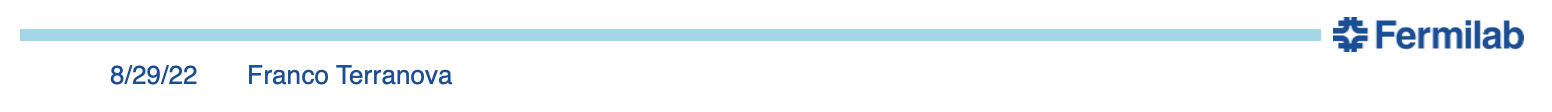 9
glidein_startup.sh
utils_gs_filesystem.sh
	automatic_work_dir
	dir_id
	prepare_workdir
	add_to_path
	copy_all

utils_gs_http.sh
	get_repository_url
	add_periodic_script
	fetch_file_regular
	fetch_file
	fetch_file_try
	fetch_file_base
	perform_wget
	perform_curl
utils_xml.sh
	construct_xml
	extract_parent_fname
	extract_parent_xml_detail
	basexml2simplexml
	simplexml2longxml
	create_xml
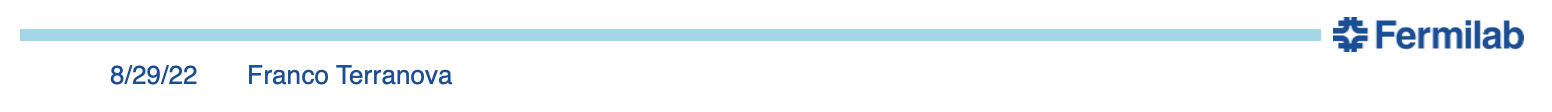 10
create_xml
usage: create_xml tag [--option option_value] .... [tag_value] [tag2 ..... { inner_tag ….. } ]
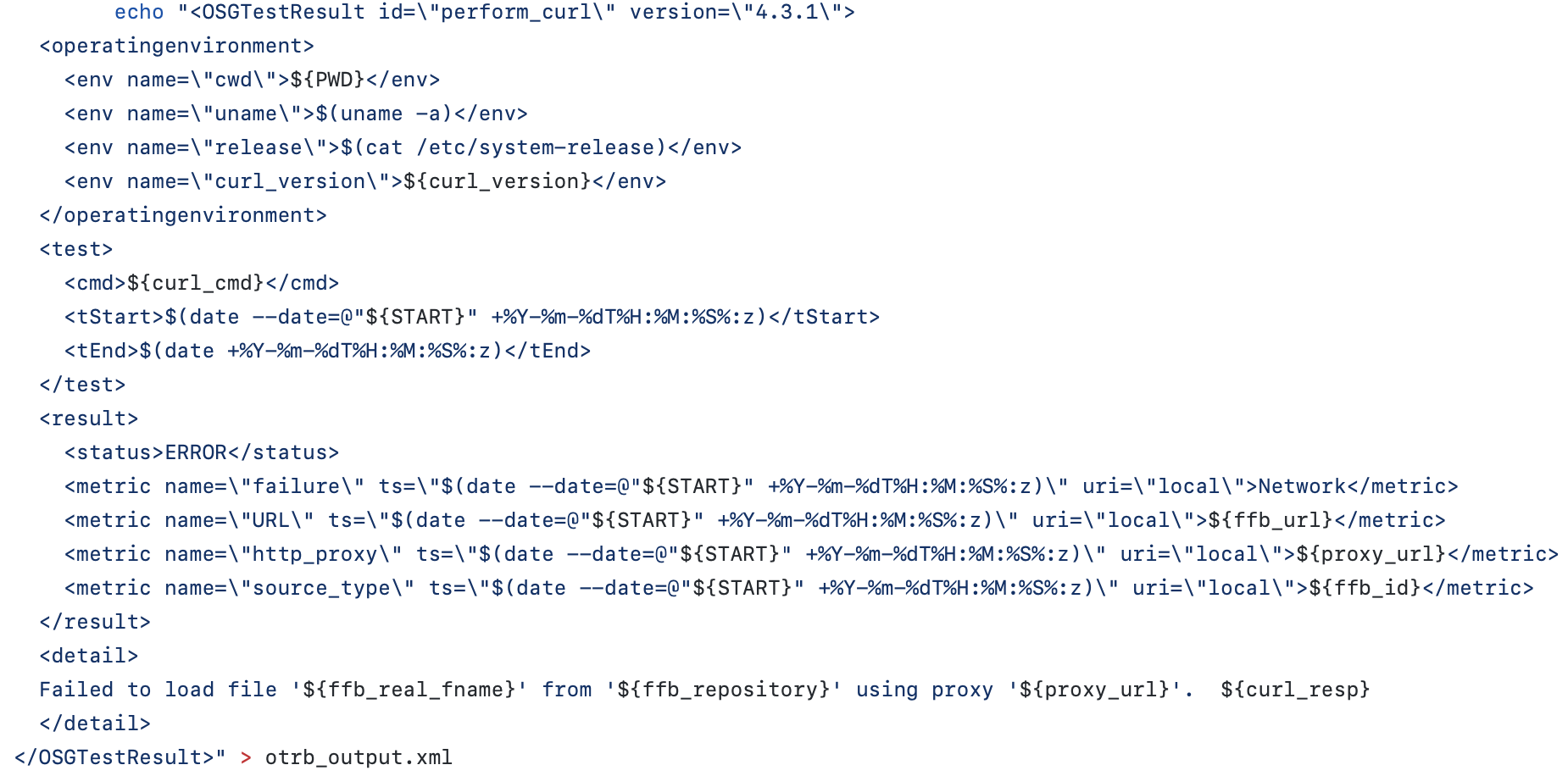 create_xml OSG --id perform_curl { oe { e --name cwd "${PWD}" e --name uname "$(uname -a)" e --name release "$(cat /etc/system-release)" e --name curl_version "${curl_version}" }
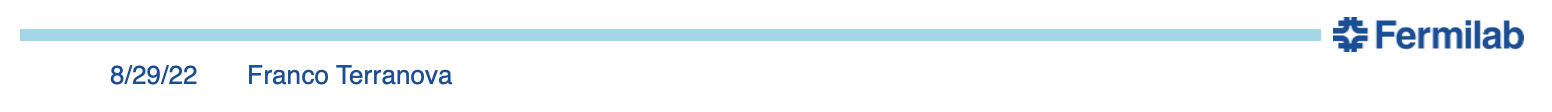 11
Bats Tests
Bats is a TAP-compliant testing framework for Bash.
It provides a simple way to verify that the UNIX programs behave as expected using unit tests.
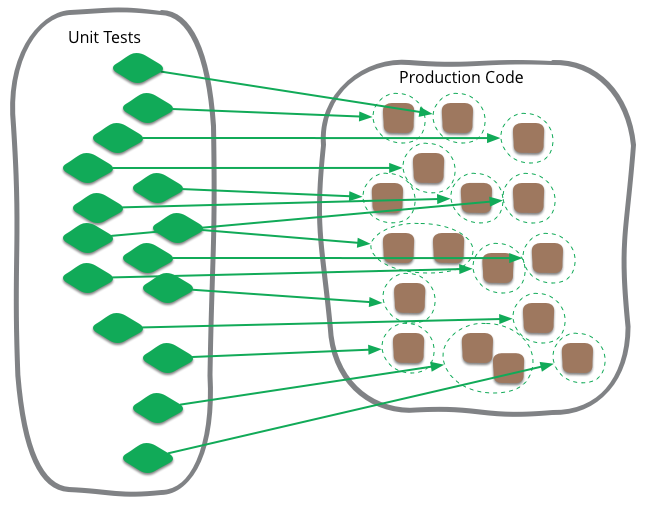 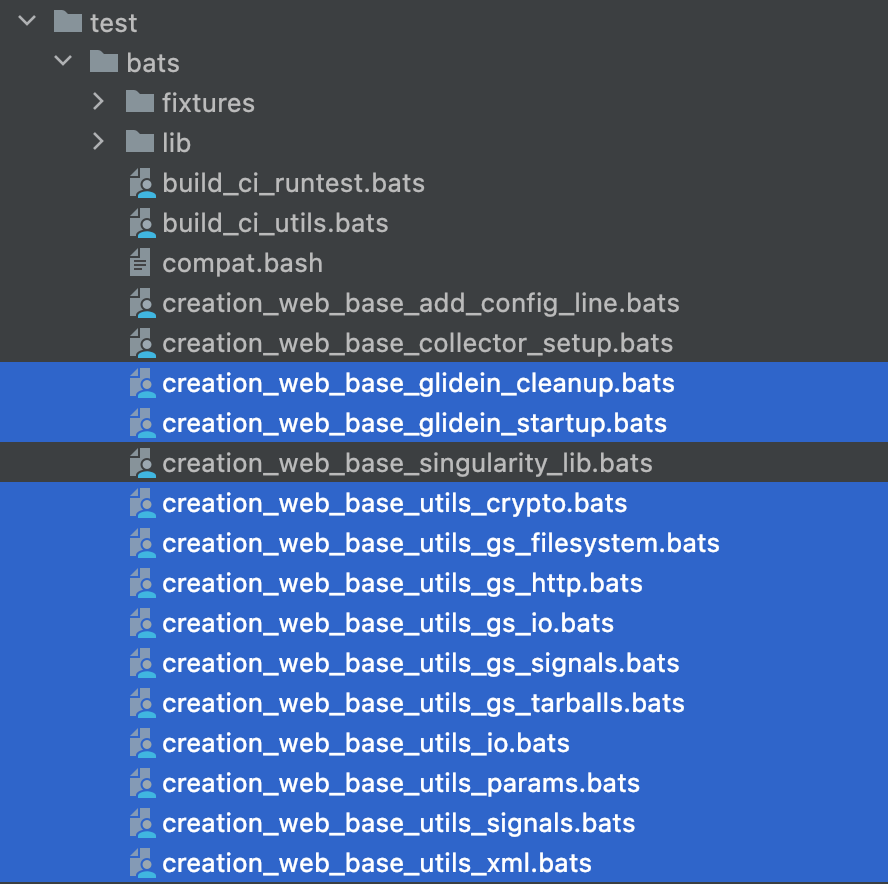 bats tests
bash scripts
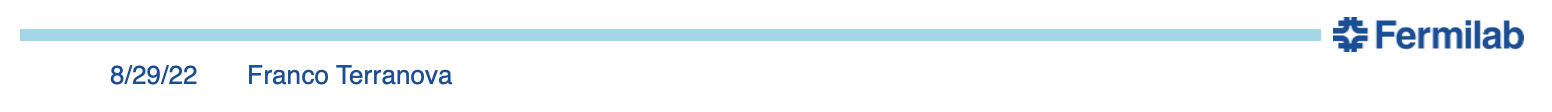 12
Bats Tests’ Timeout Feature
The runtest.sh script is a runner script for the different tests.
I’ve added the timeout feature to the script in order to avoid possible problems of non-responding tests.
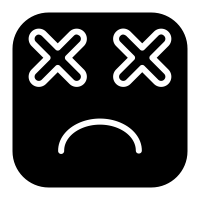 -k TOUT   

set a timeout of TOUT seconds for the execution of each test (BATS file).
A TERM signal is sent if the test is still running after TOUT seconds and a
hard kill (KILL signal) is sent 20 seconds after that if the test did not end.
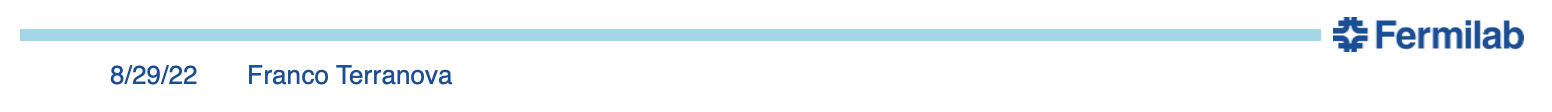 13
External files management in Glidein
<files>
<file absfname="filepath" relfname="filename" prefix="cron_prefix" executable="boolean" after_group="boolean" period="seconds(int)" />
…
</files>
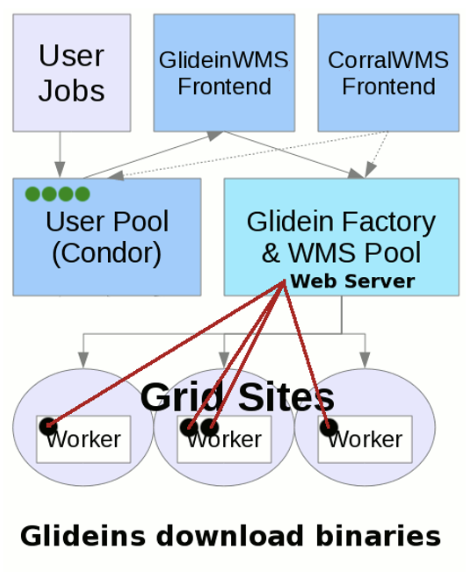 The file parameters are used to specify the location, the download/execution order and attributes of additional files. 
The script/file will be copied to the Web-accessible area and added to one of the glidein's file lists, and when a glidein starts, the glidein startup script will pull it, validate it and execute any action requested (execute, untar, just keep it, ...). after_entry and after_group can be used to affect the execution order.
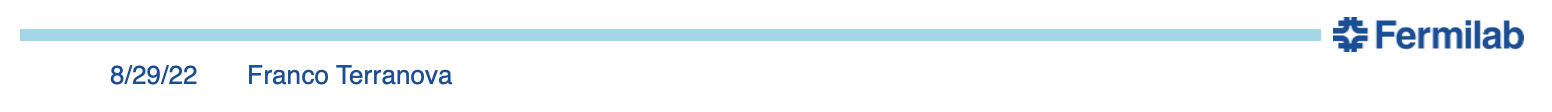 14
External files management in Glidein
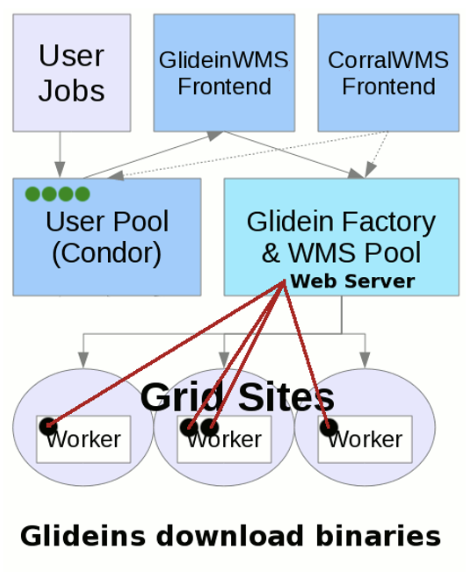 Improvements:
Execution of custom scripts during different parts of the lifecycle of the glidein
Coordination of the list of custom scripts
Definement of new files attributes
Definement of new methods for transferring script files
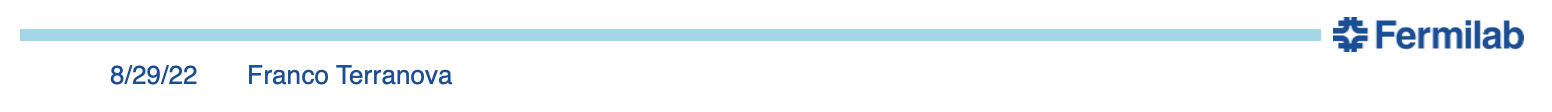 15
New release
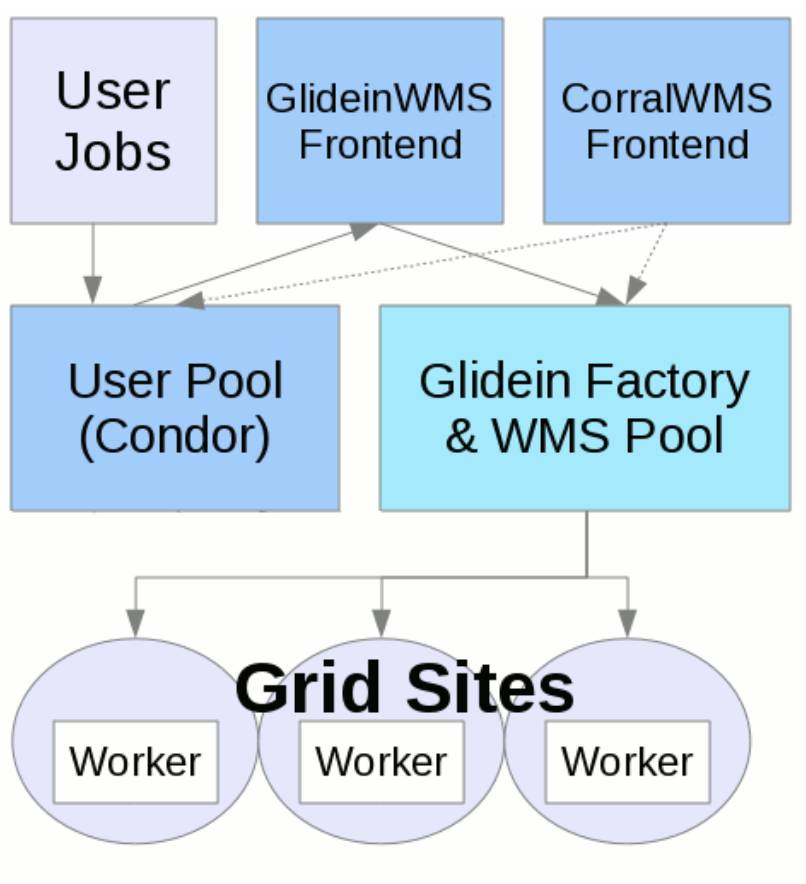 release 3.11.0
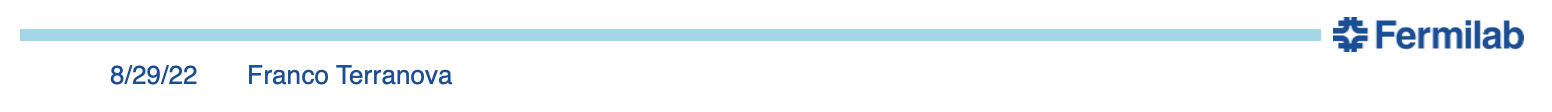 16
Other subtasks
Review of the manual installation guide of the GlideinWMS Frontend and Factory
Installation and troubleshooting of the GlideinWMS Frontend and Factory in OpenStack VMs
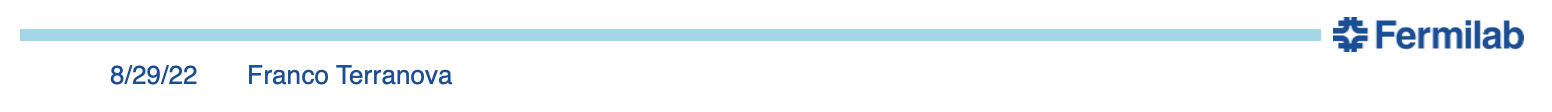 17
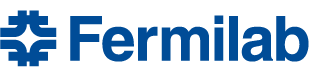 Accomplished achievements:
Designed a flexible, modular and customizable structure of the glidein
Added unit tests
Redesigned the custom script management
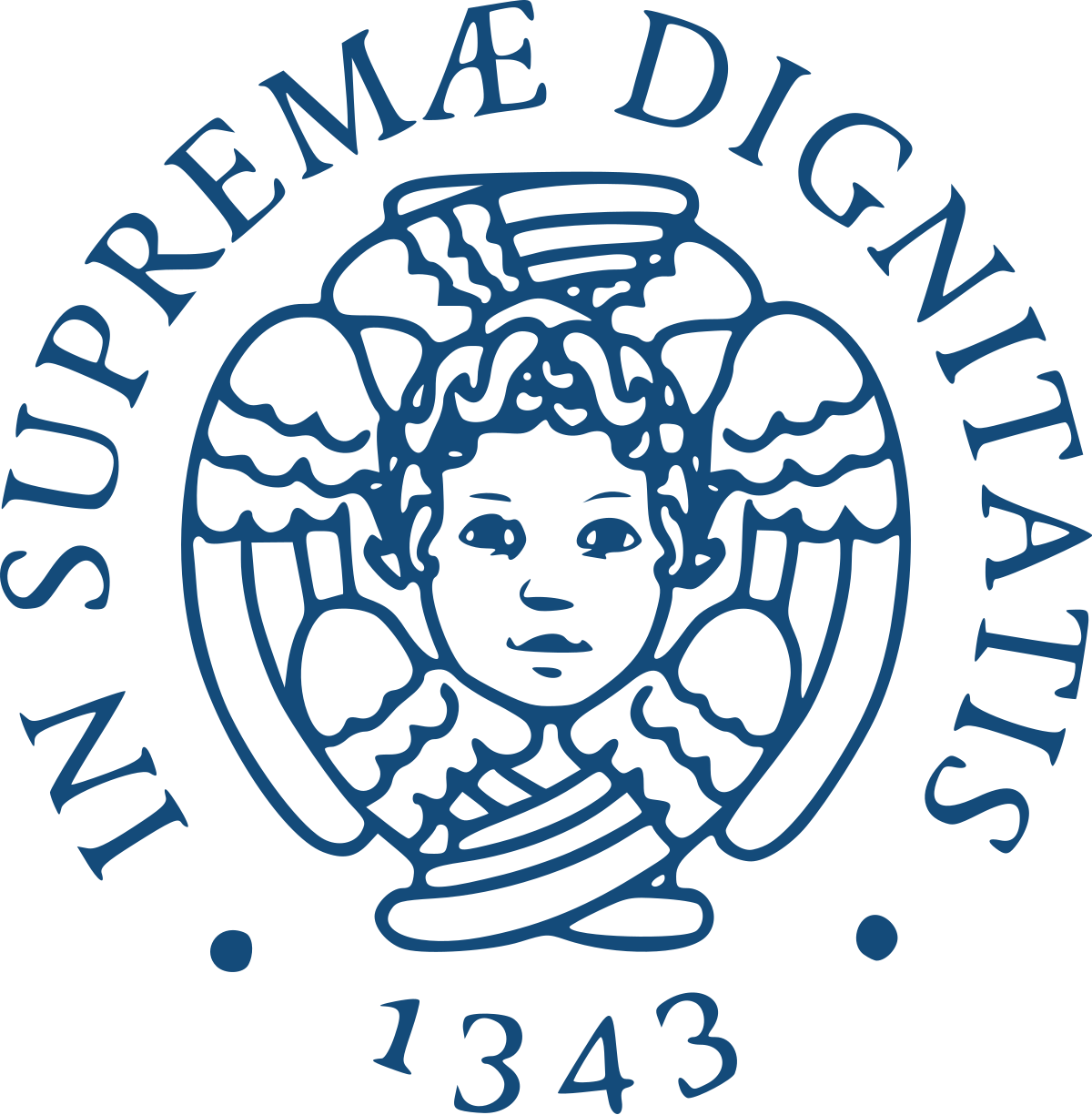 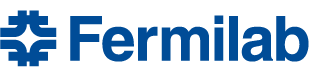 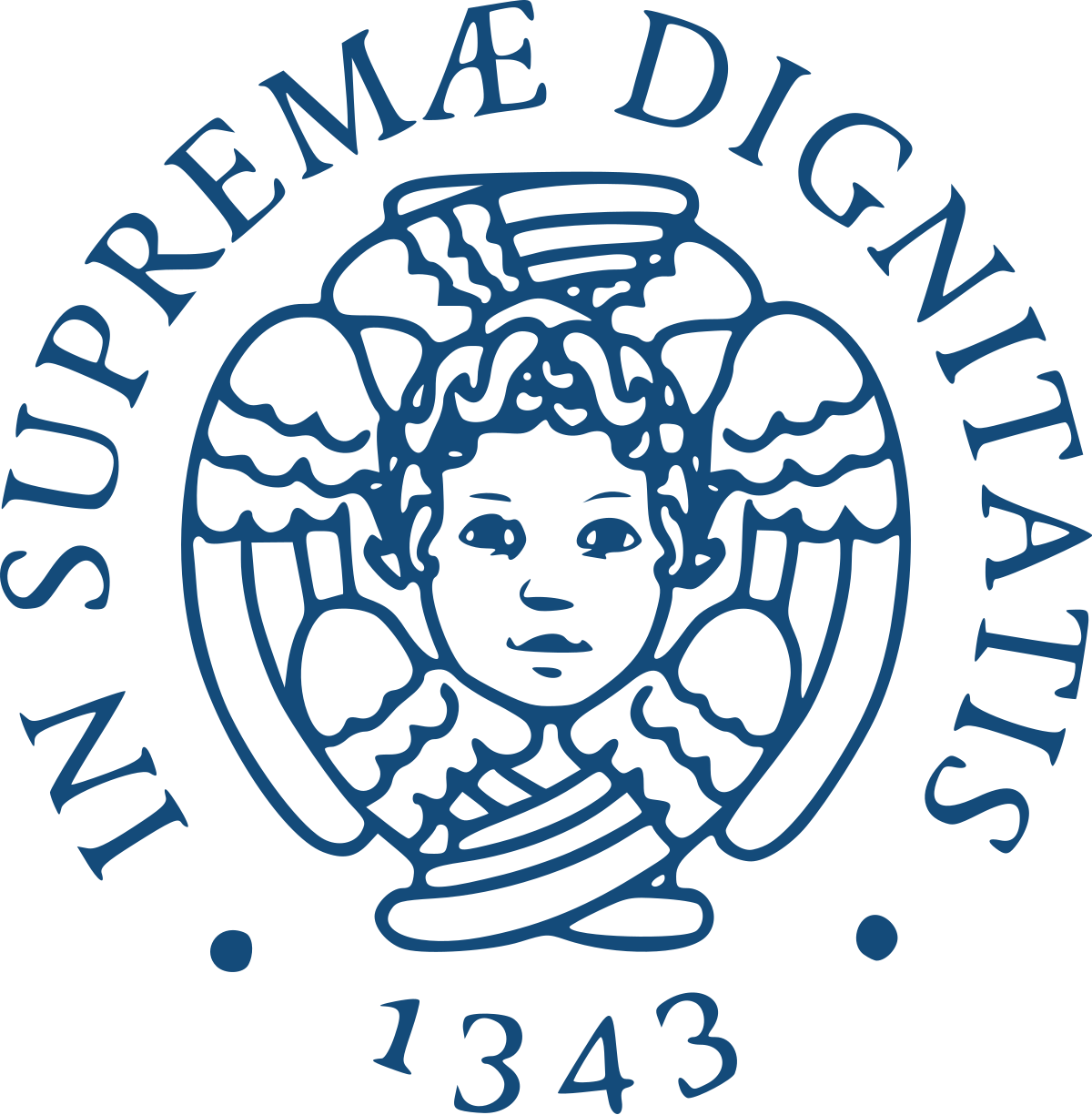 Q&A 
Session